3.3.1 List Tab Main
GiQ 2.5
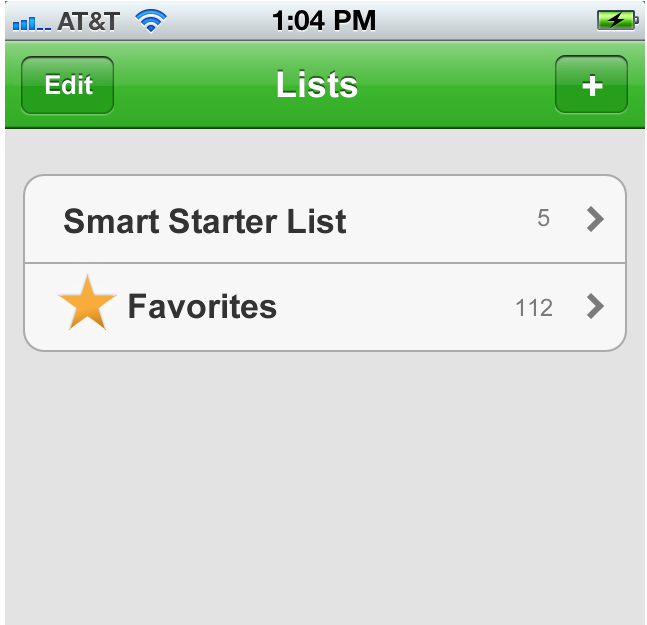 1
Summary Changes:
New screen
16px
1
Leads to 3.3.2 (edit lists)
2
Leads to 3.3.3 (add new list)
12px #7B7B7B right-aligned
Clipped coupon w/ status messages
2
3
3
4
Related Files:
Fav star
3.3.2 Edit Lists
GiQ 2.5
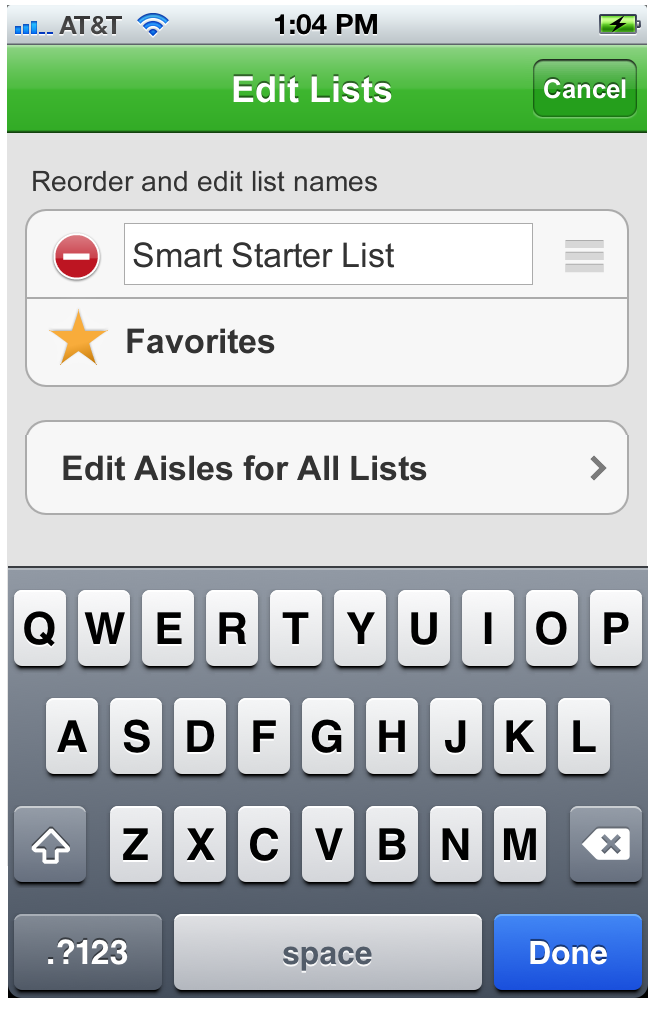 1
Summary Changes:
Search tools visible, category savings values displayed, clipped coupons displayed with status, UI elements simplified.
1
List name editable inline, draggable, & delete-able (16px #333)
2
14px
10px
Favorites is not editable
14px
10px
Saves changes/returns to list
2
3
3
16px
Related Files:
Delete icon?
Drag icon?
3.3.3 Make New List
GiQ 2.5
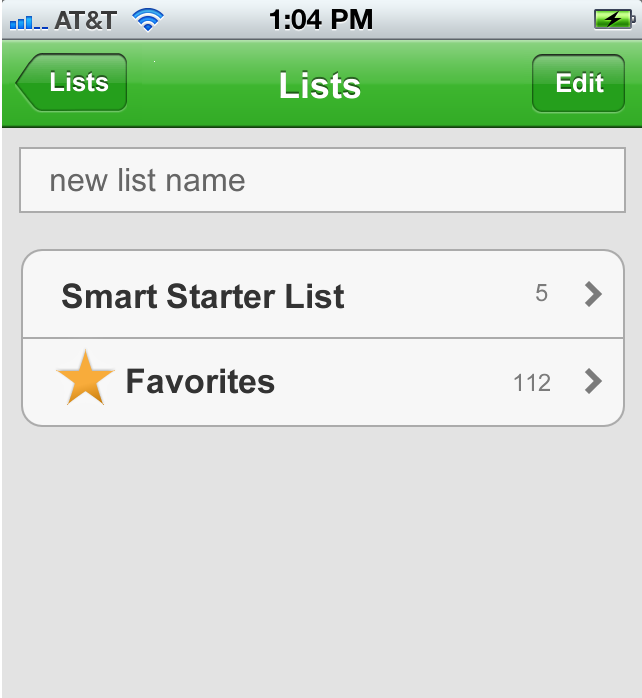 1
Summary Changes:
New screen:  name new list
1
Placeholder text: 14px #666
User entry text: 16px #333
3.3.4 List Details
GiQ 2.5
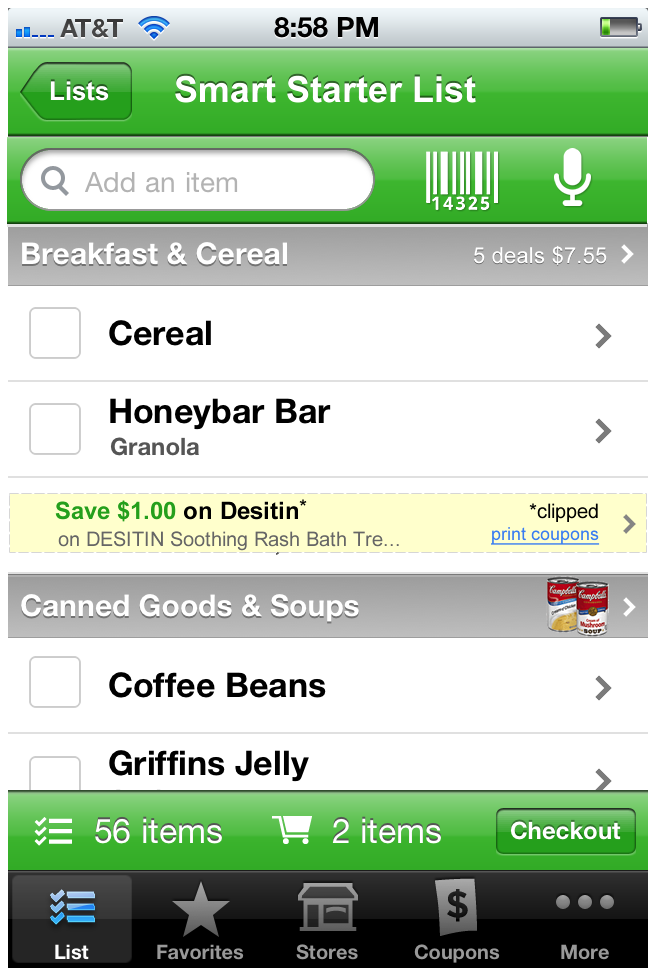 50px
1
50px
Summary Changes:
Search tools visible, category savings values displayed, clipped coupons displayed with status, UI elements simplified.
1
All search tools are visible
2
Displays number and value of total savings 11px #fff
50px
Checkbox icon redesigned
Clipped coupon w/ status messages
2
16px
3
3
4
4
Related Files:
6px
Barcode icon
Voice icon
Checkbox
Pointers (lg, sml, gray, & white)